What is Climate Justice
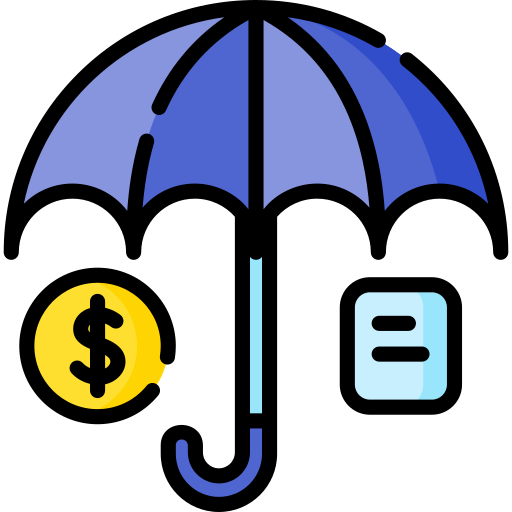 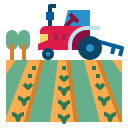 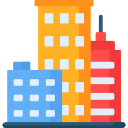 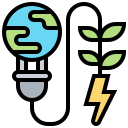 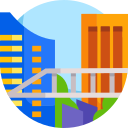 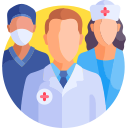 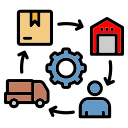 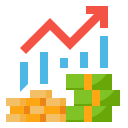 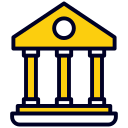 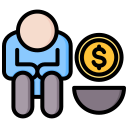